Staż w Sevillipierwszy tydzień19.02 – 27.02.2022
Zwiedzanie sevilli
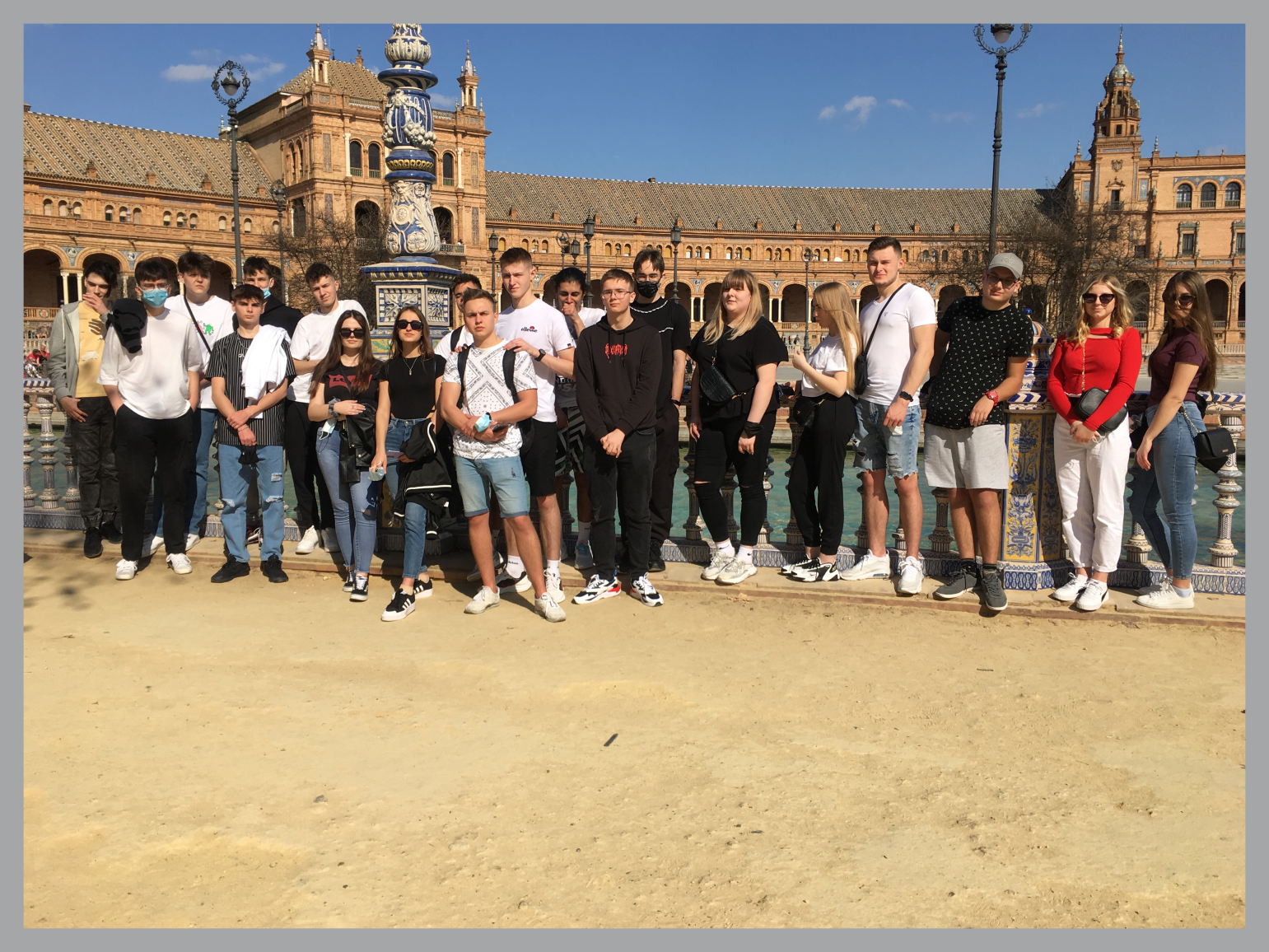 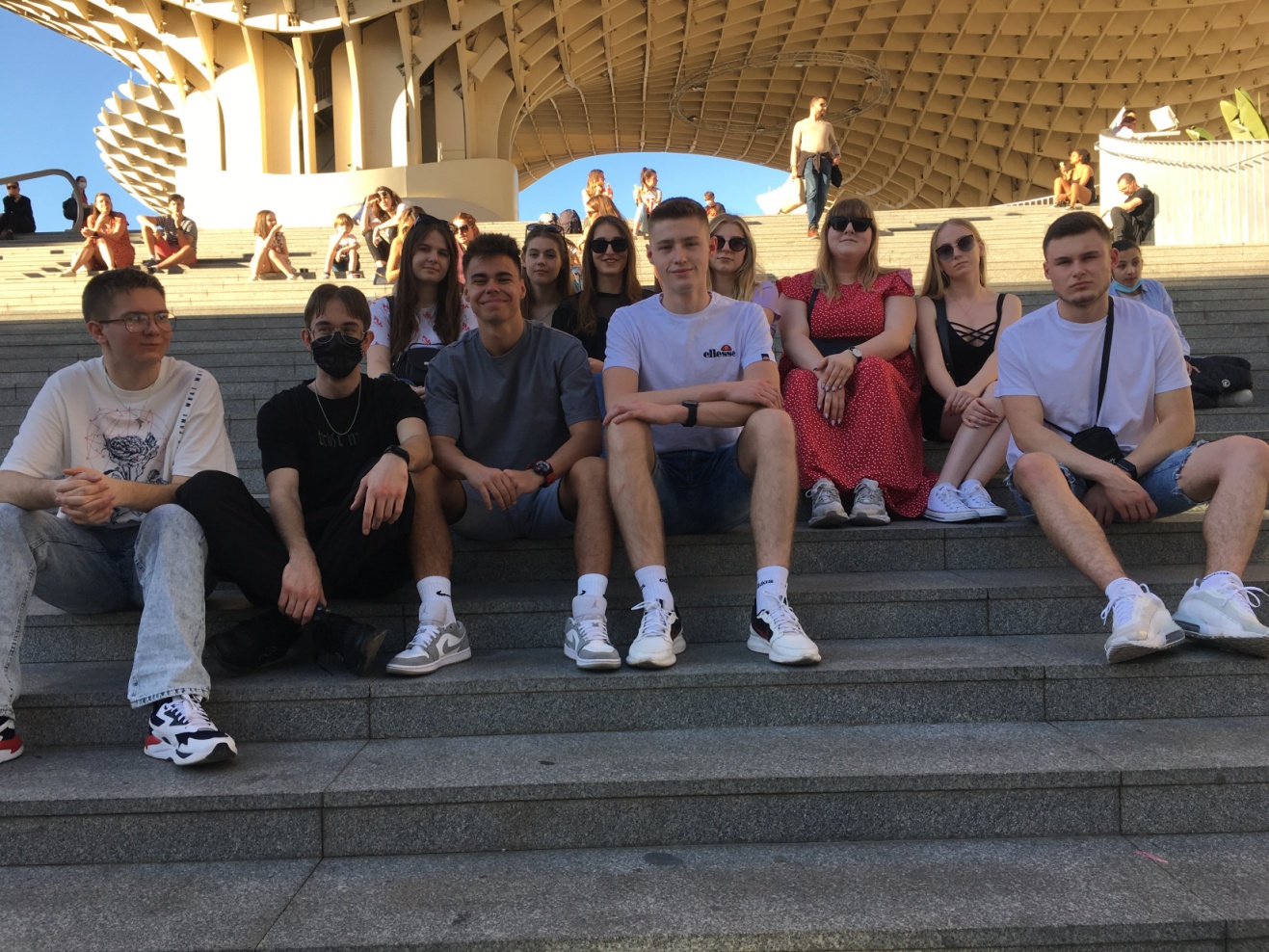 Wycieczka do malagi
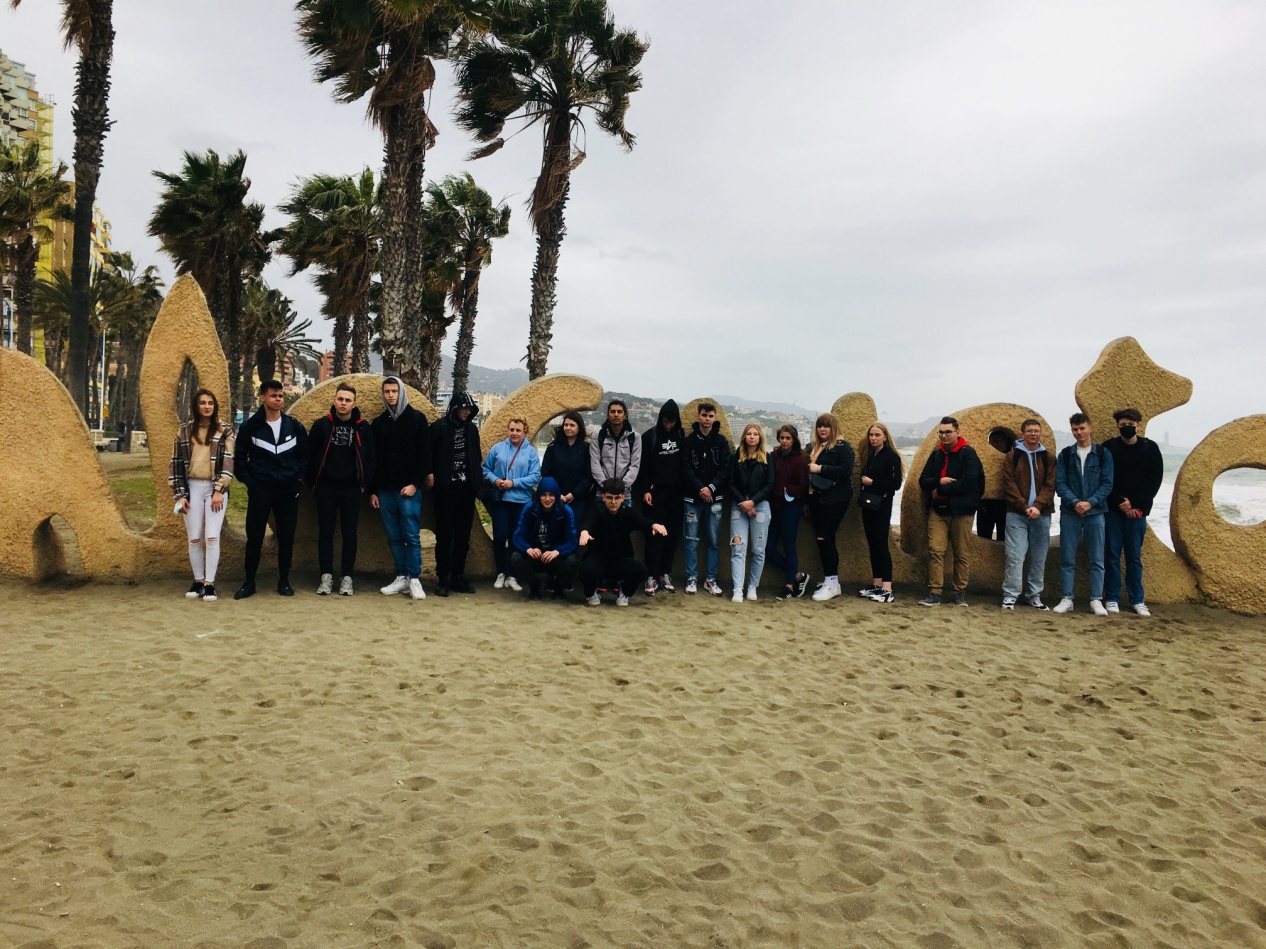 Praktyki zawodowew sevilli
graficy
informatycy
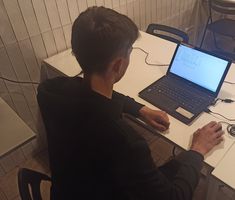 ekonomiści
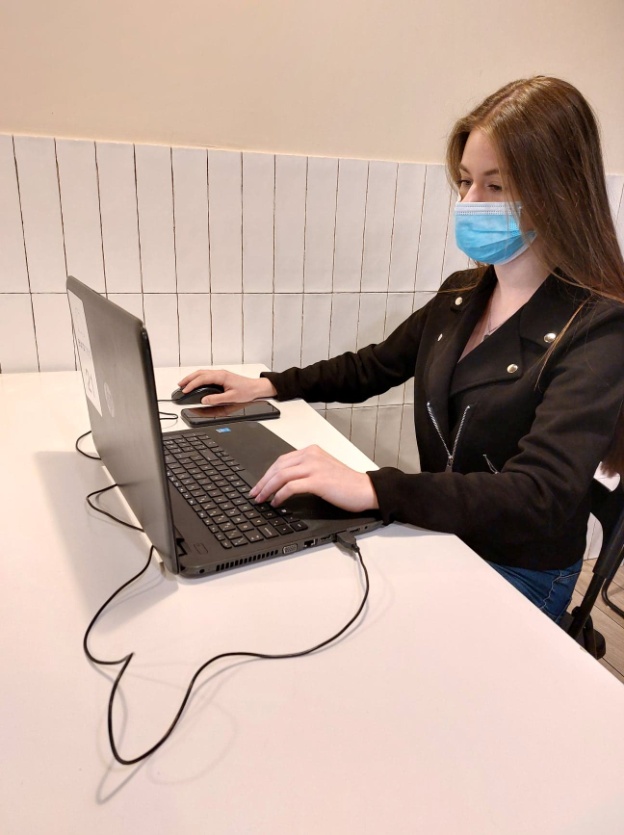 logistycy
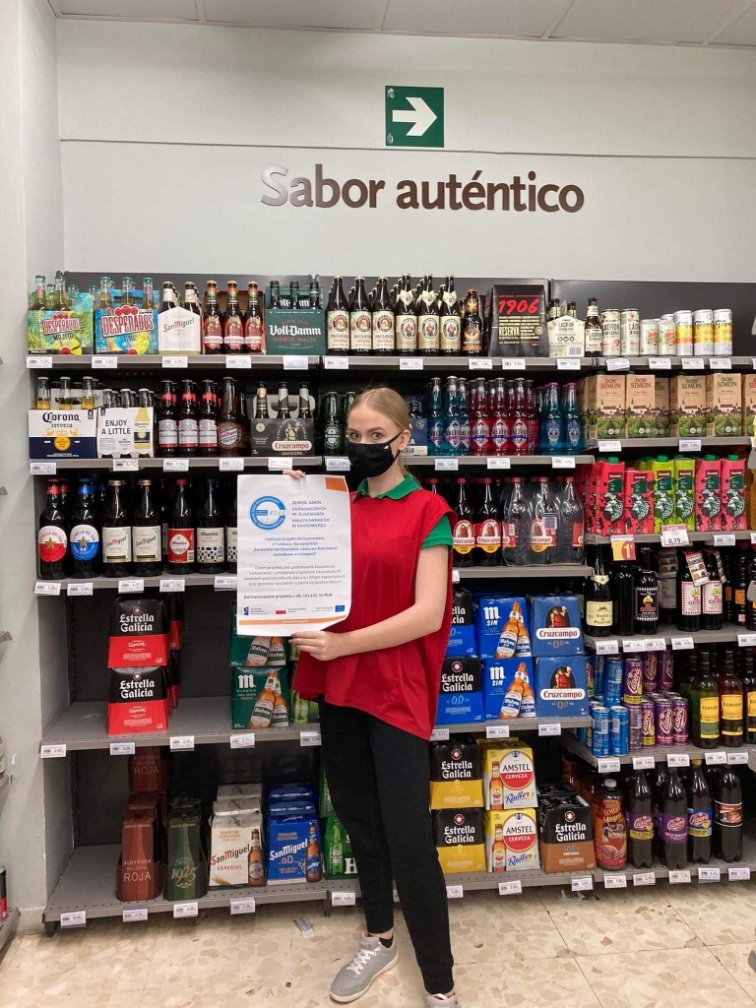 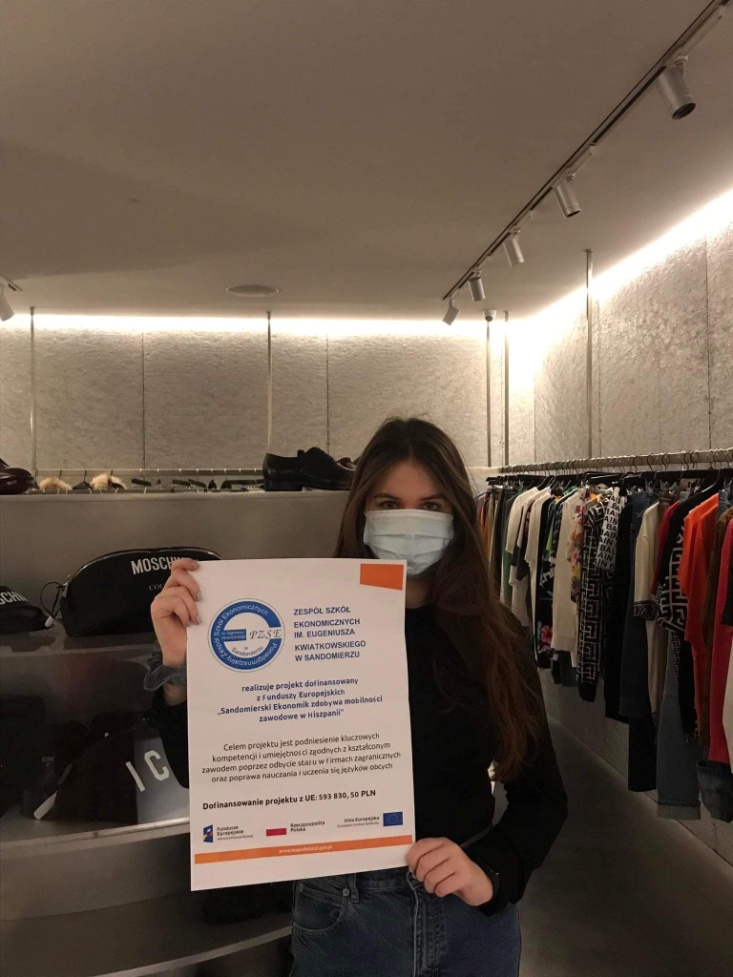 Wykonali
Miłosz Żak
Jakub florkiewicz
Bartek Żak
Michał Kolasiński